Full Range Speaker
DQ8
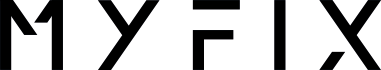 Professional Full Range Speaker System
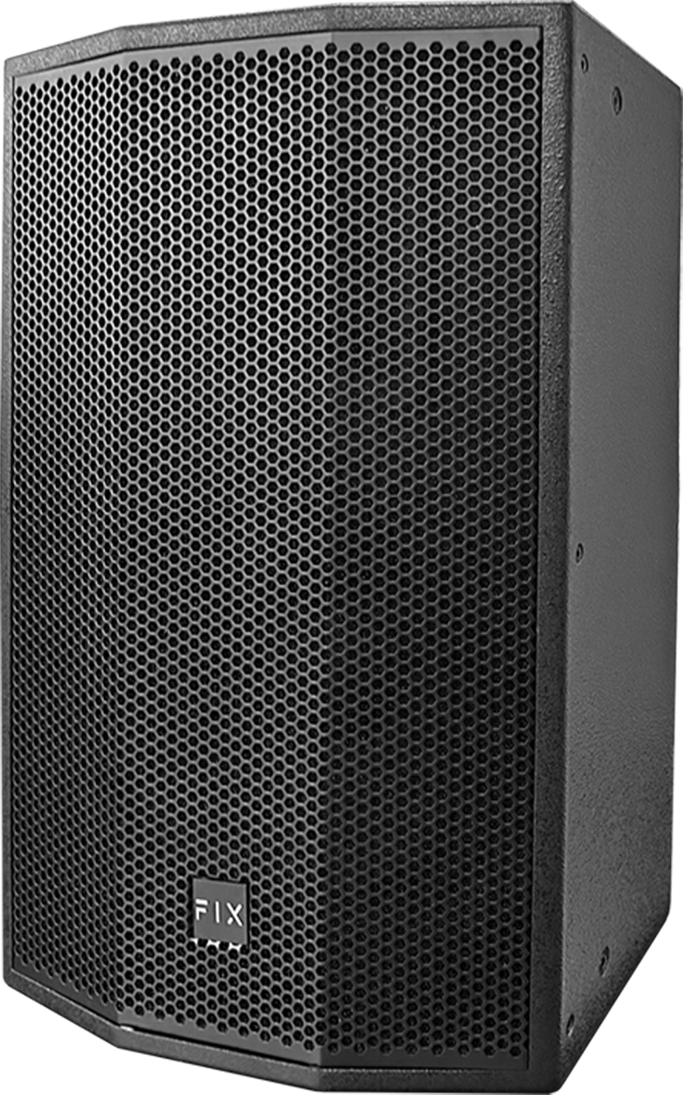 FEATURE
25mm보이스코일 폴리에스터 트위터와 8인치 고효율 우퍼 탑재
AES 200W 최대 800W의 출력을 제공
90x50도 회전이 가능한 비대칭혼 채택
SPECIFICATION
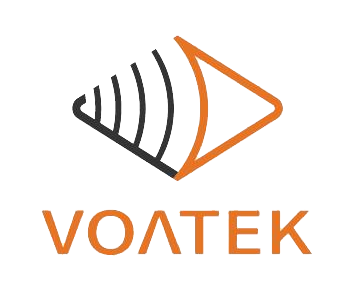 경기도 성남시 분당구 판교로 723(분당테크노파크) B동 604-2호  
TEL  : 031-709-1061 / FAX : 031-709-1062